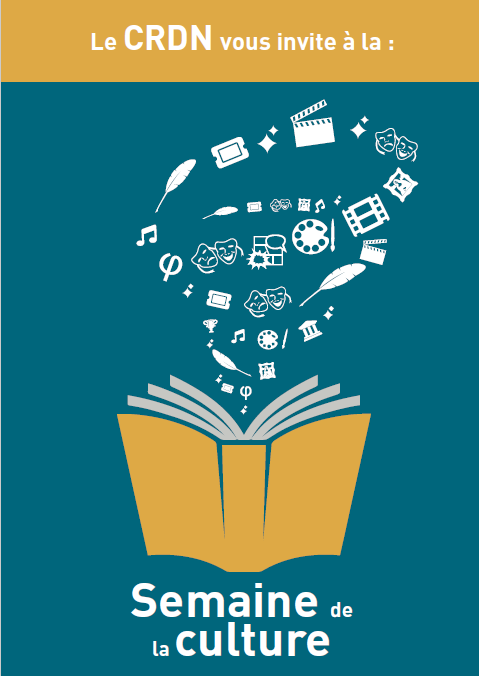 Semaine de la culture

Exposition de livres 
du mardi 23 au jeudi 25 avril
en salle des ouvrages du CRDN

Thématique du mois : 
Le livre et la lecture

N’hésitez pas à venir
emprunter des ouvrages !
Littérature au CRDN (SHS 12.44)
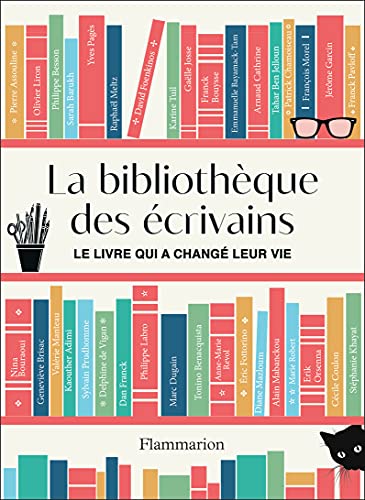 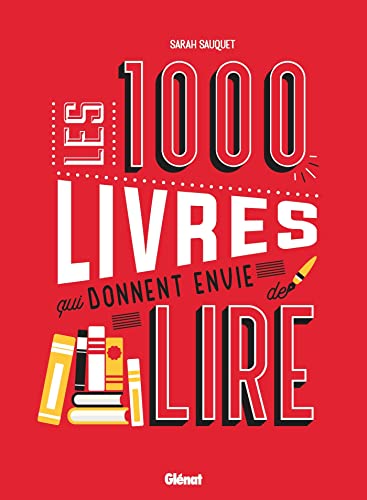 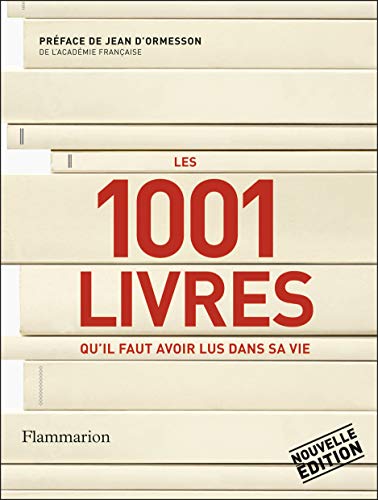 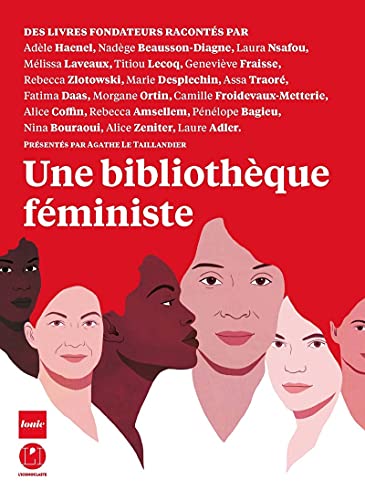 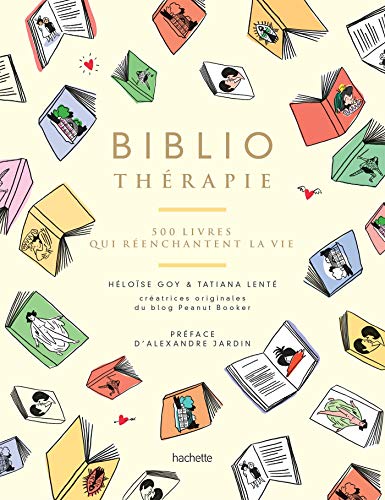 Littérature au CRDN (SHS 12.44)
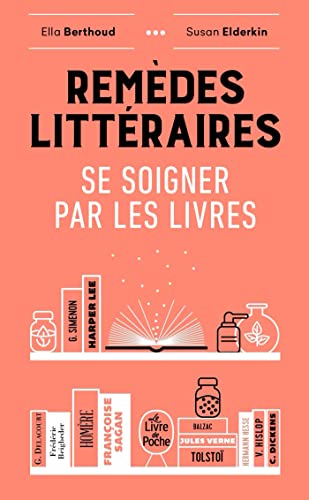 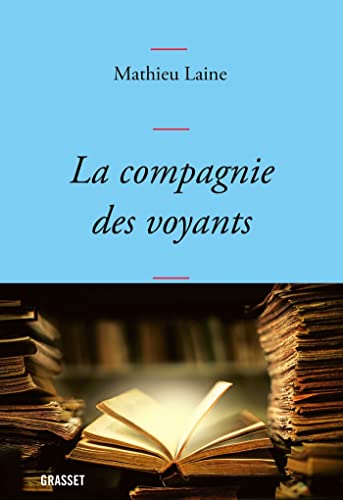 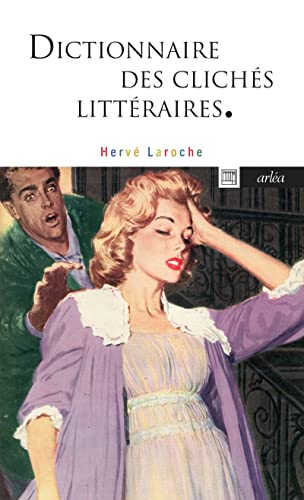 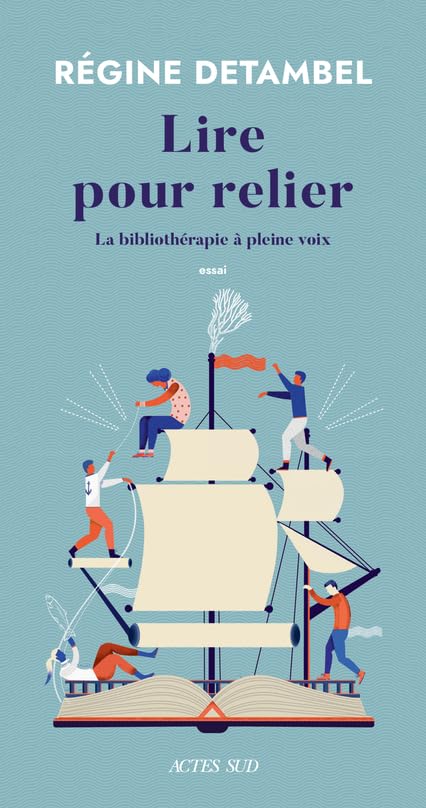 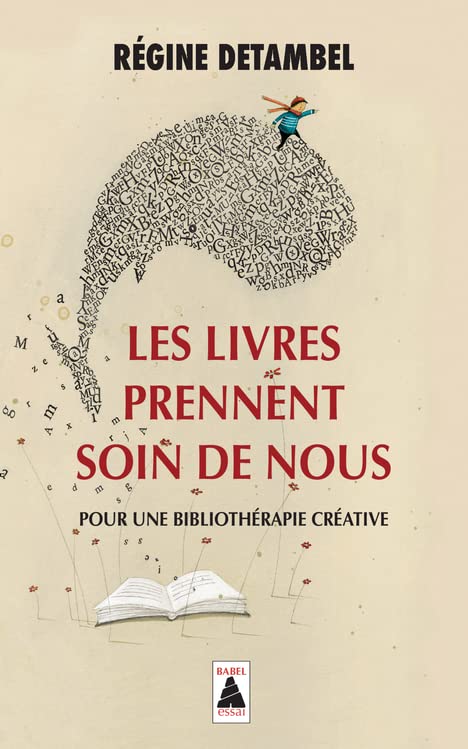 Littérature au CRDN (SHS 12.44)
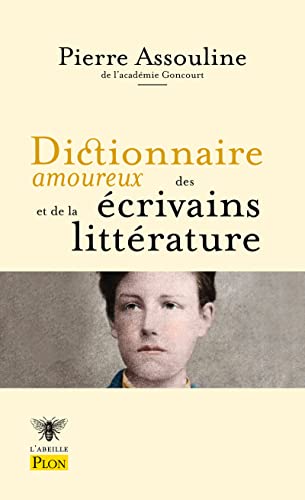 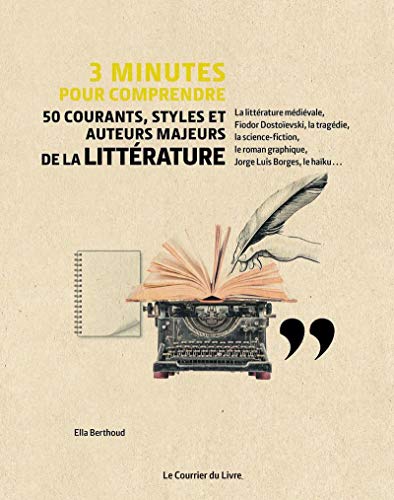 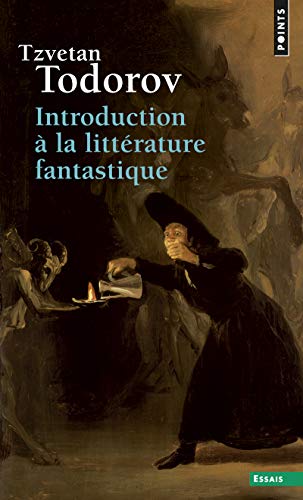 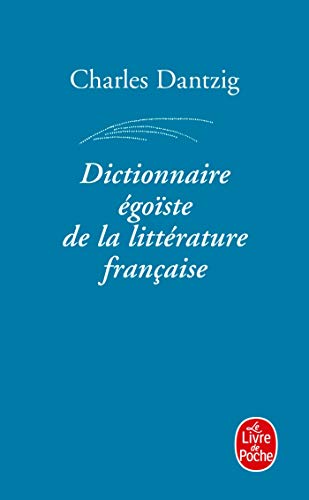 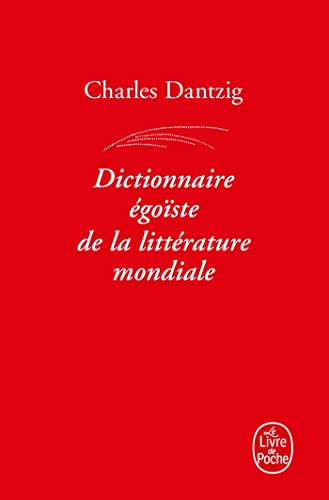 Littérature au CRDN (SHS 12.44)
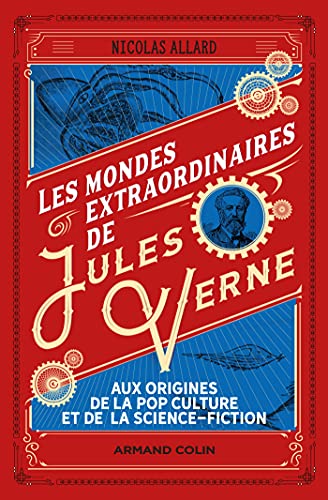 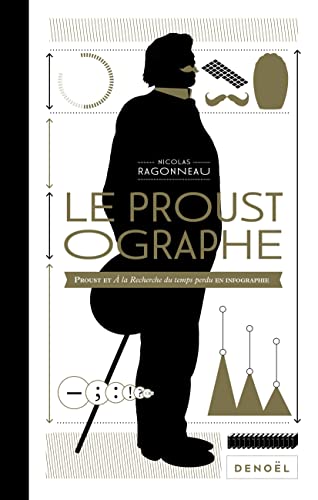 Littérature au CRDN (SHS 12.44)
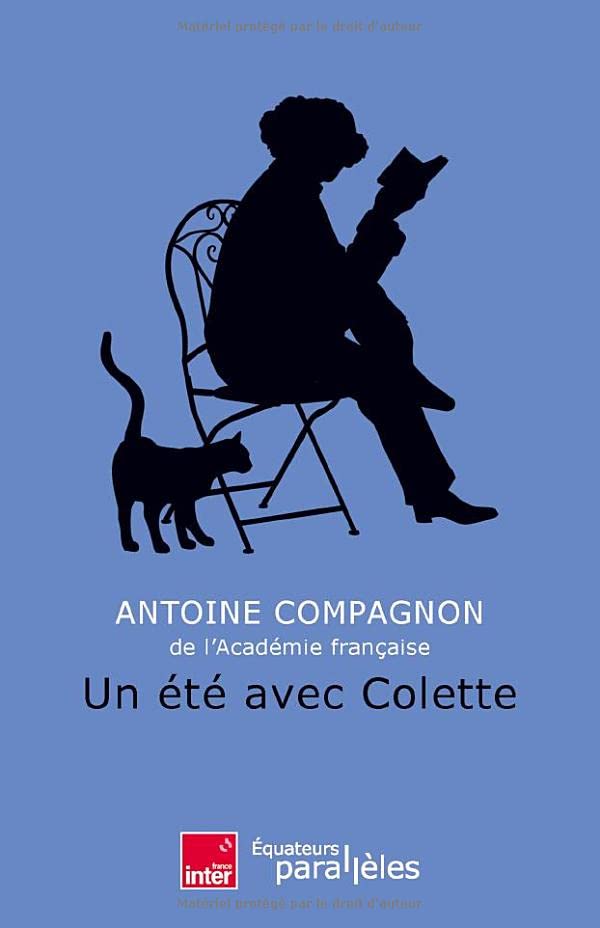 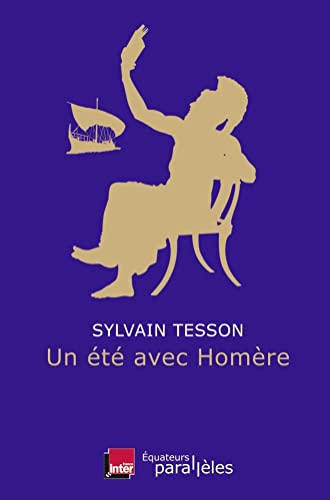 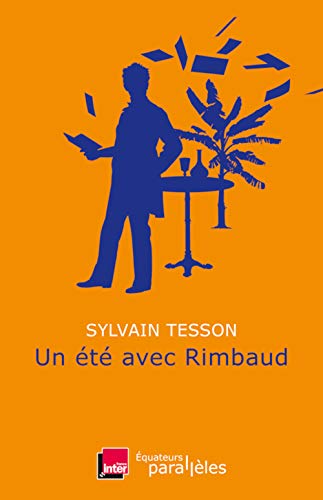 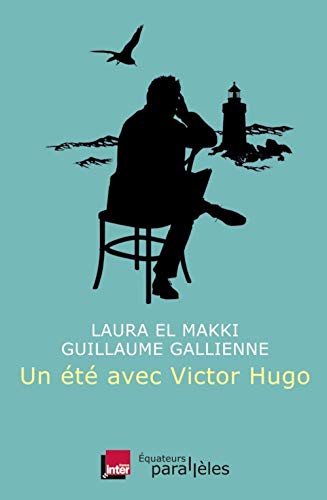 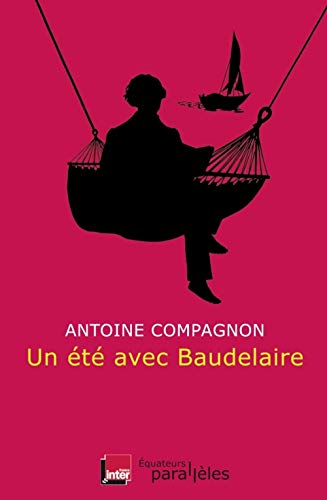 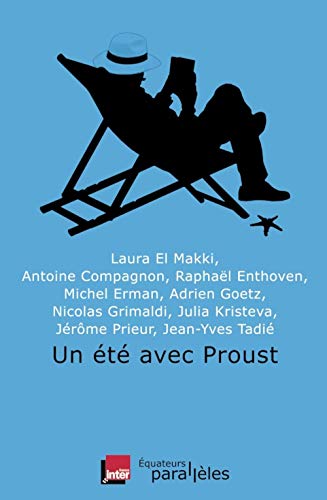 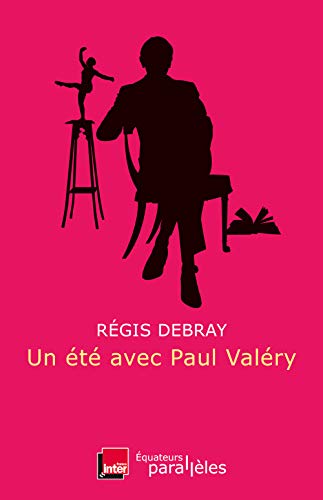 Littérature au CRDN (SHS 12.44)
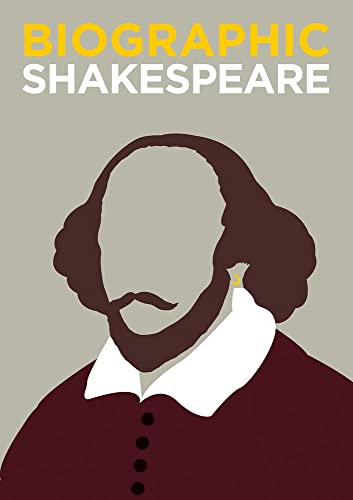 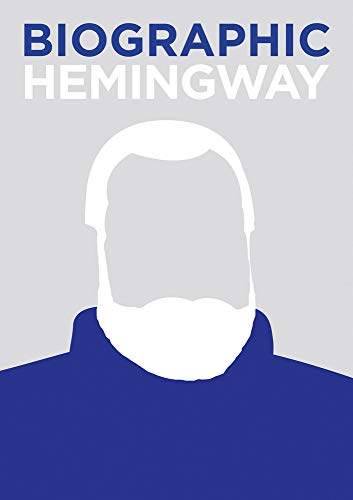 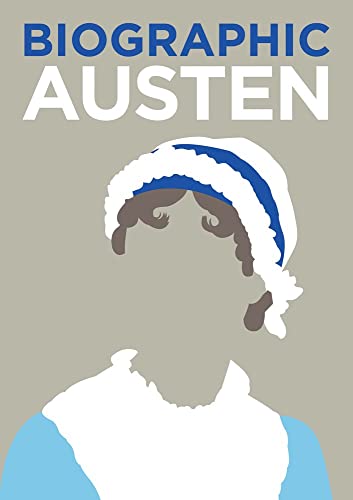 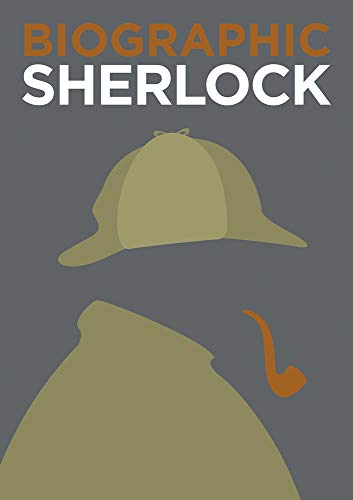 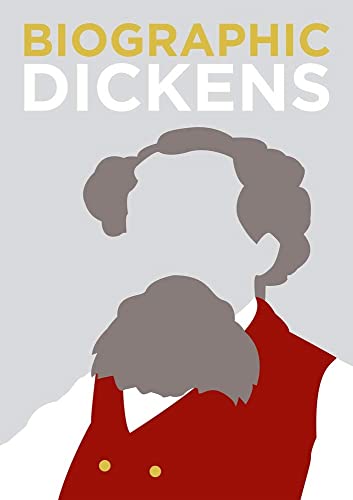 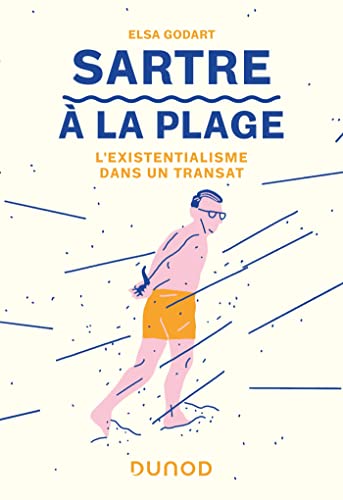 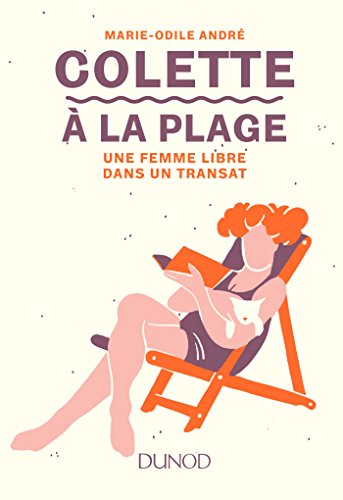 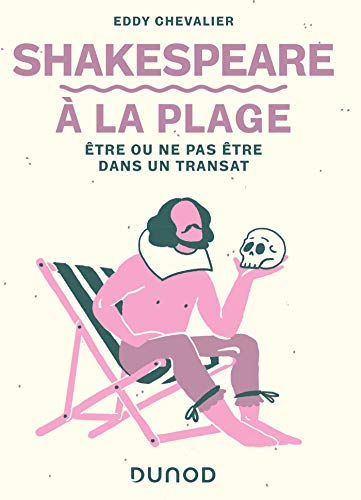 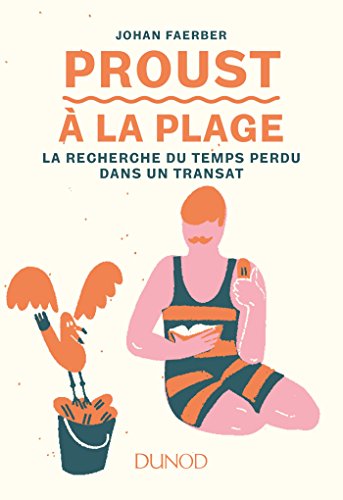 Autour du livre et de la lecture CRDN (SHS 12.441)
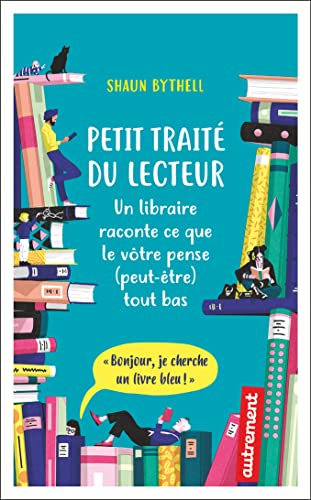 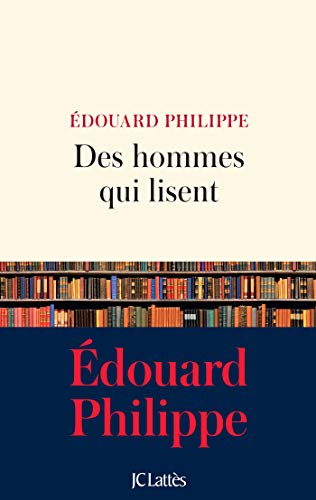 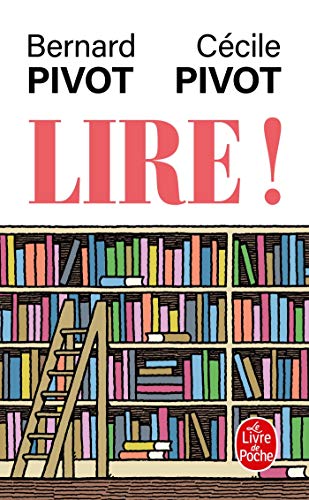 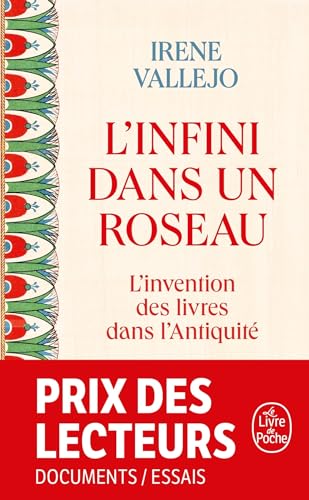 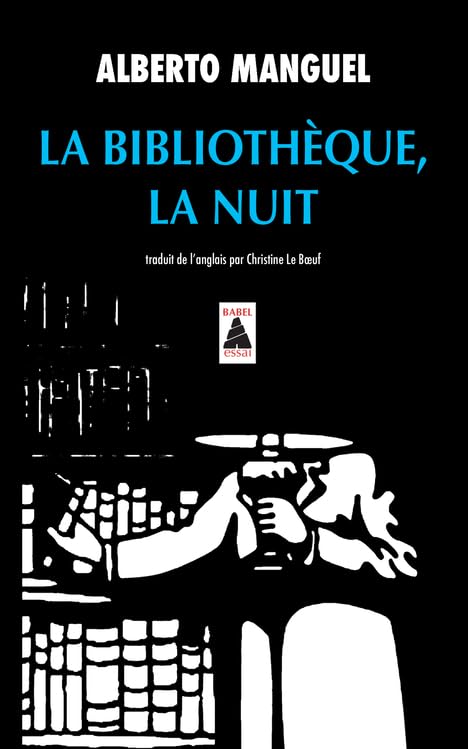 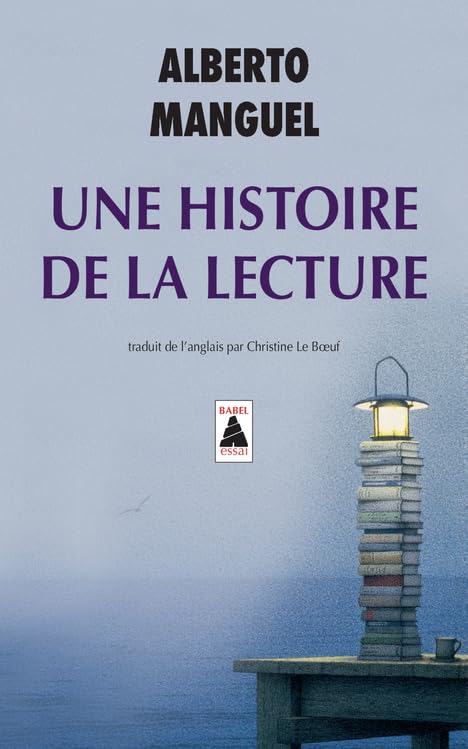 Autour du livre et de la lecture CRDN (SHS 12.441)
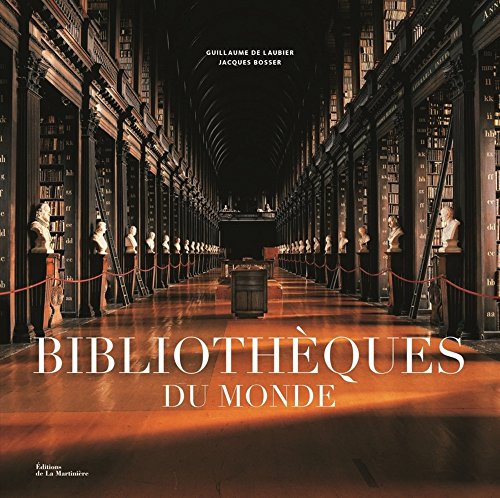 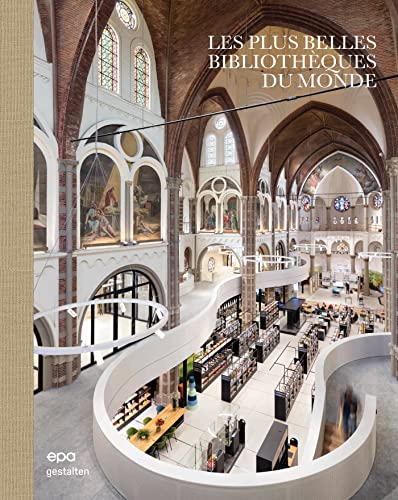 Romans au CRDN (L 12.415)
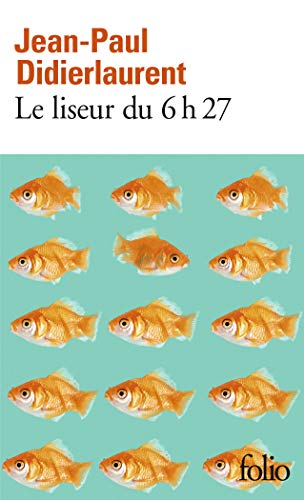 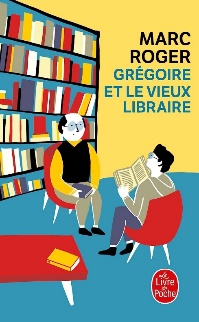 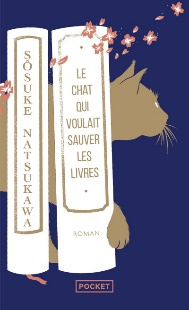 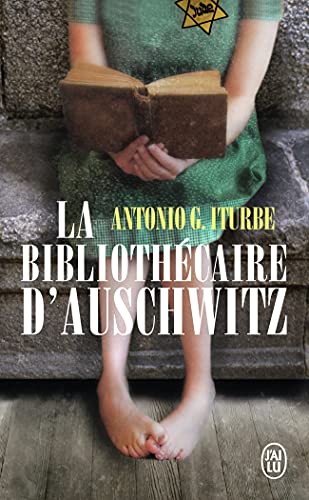 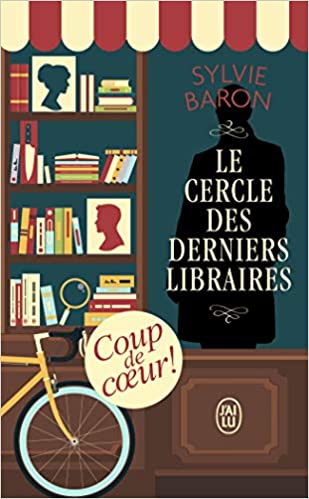 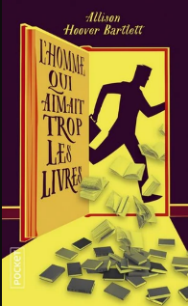 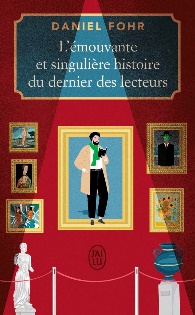 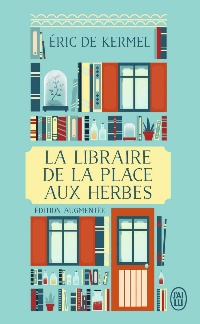 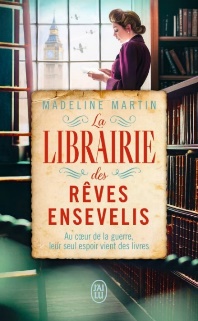 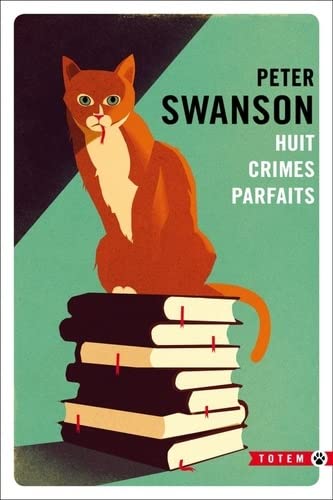 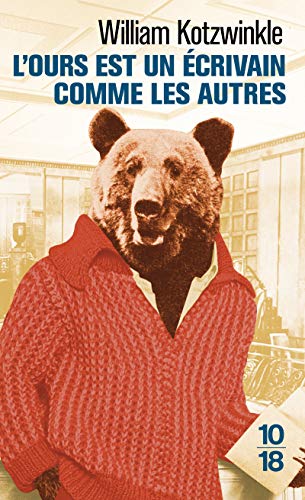 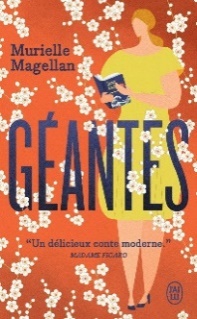 Romans graphiques au CRDN (L 12.425)
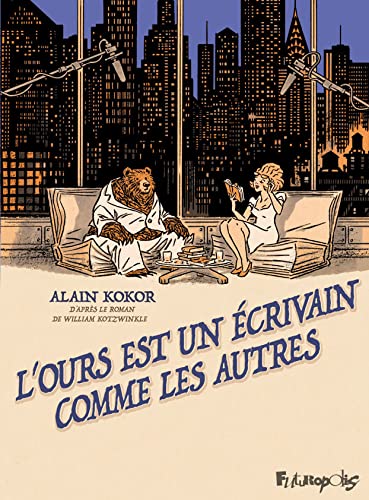 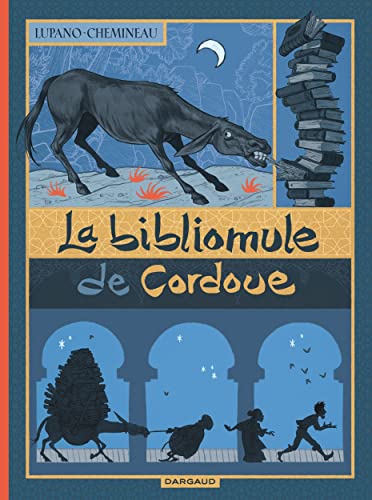 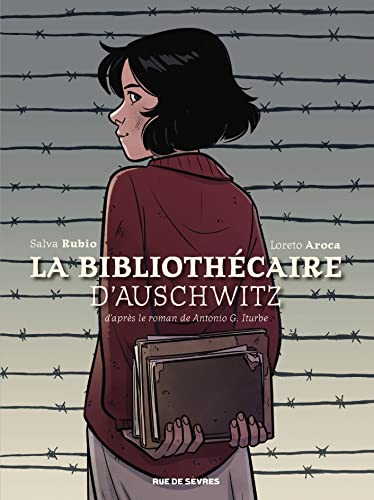 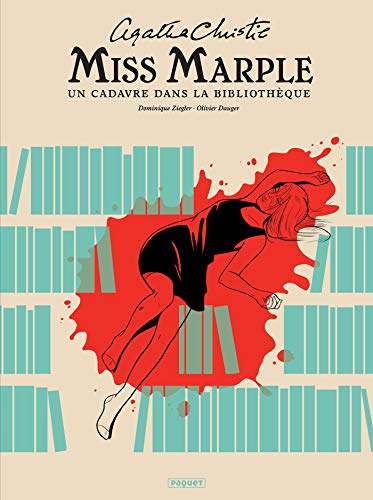 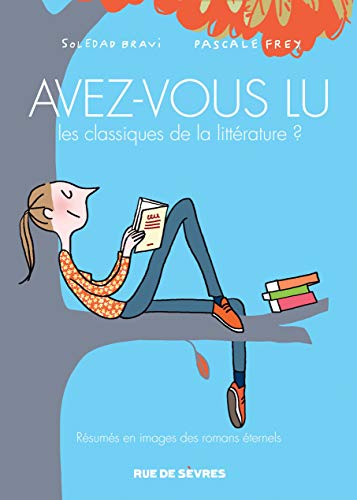 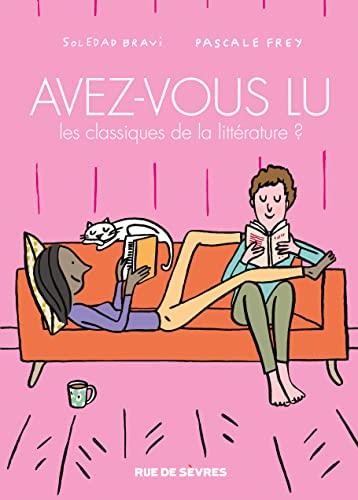 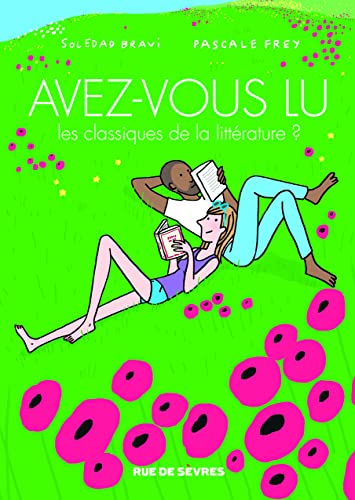 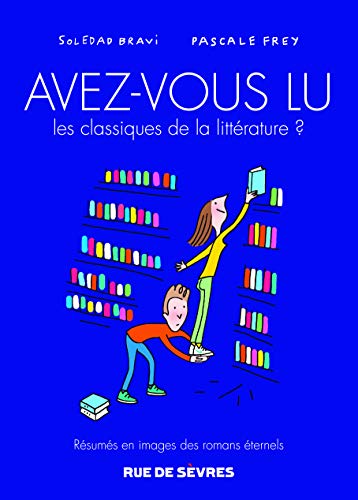 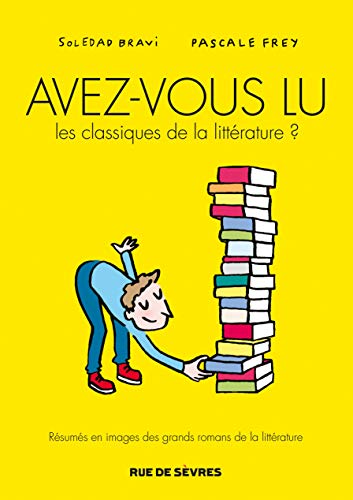 Pour aller plus loin : catalogues de la bibliothèque
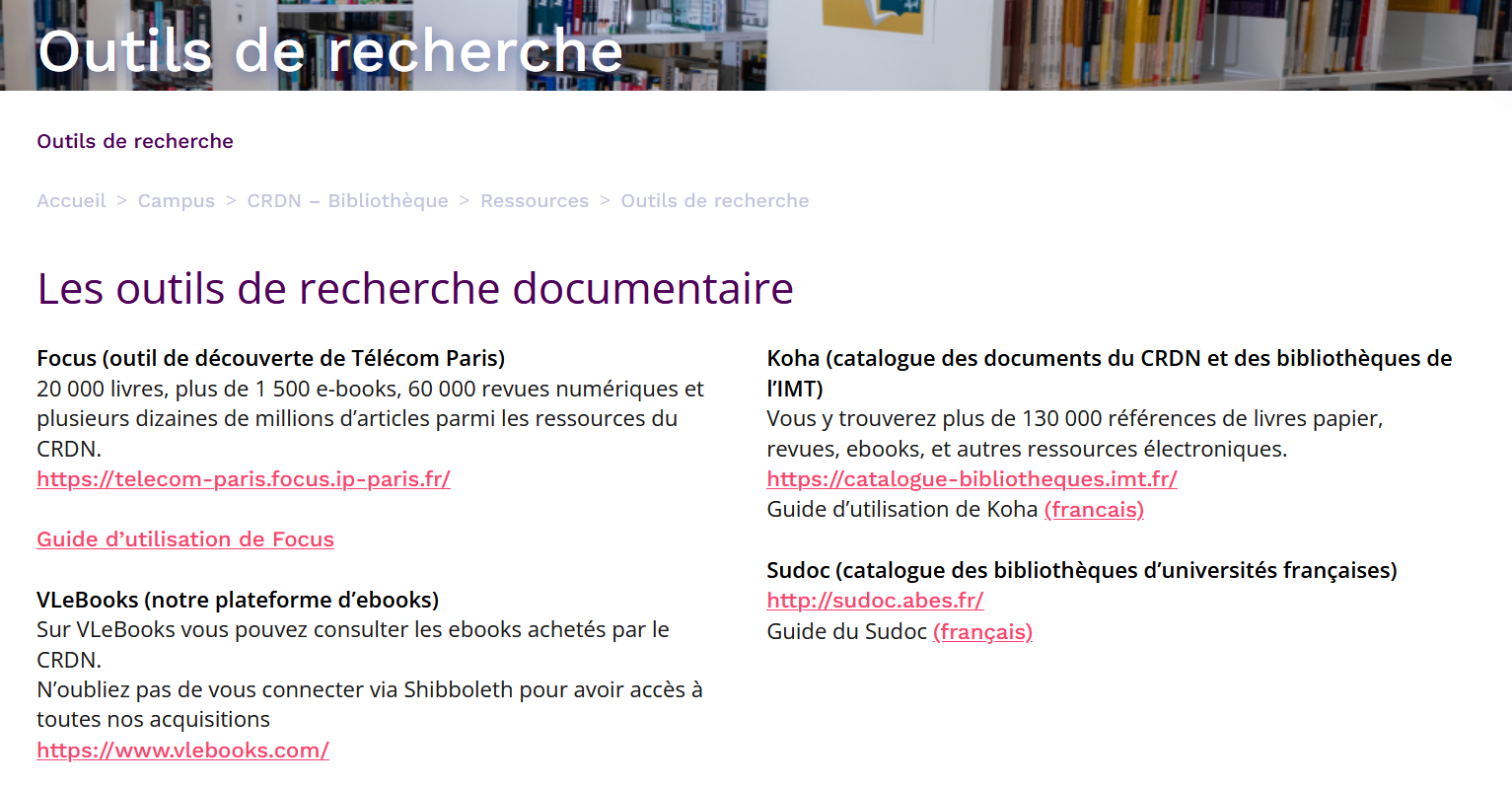 Pour aller plus loin : le livre et la lecture au CRDN
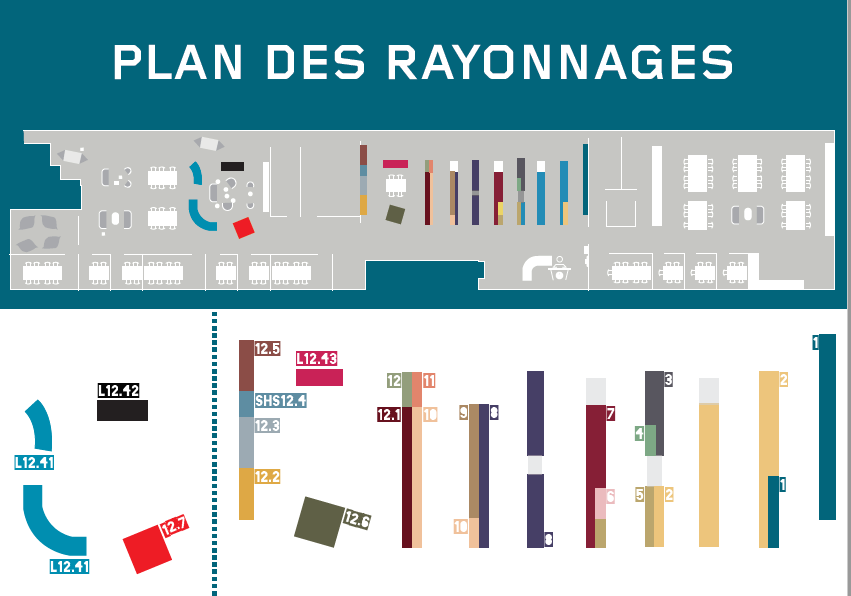 Entrée CRDN
Romans français : 
   L 12.415
Littérature et lecture : 
SHS 12.44
Romans graphiques français : L 12.425
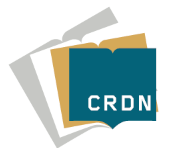 Création : Valérie François / Bibliothèque Télécom Paris
 (CRDN)
valerie.francois@telecom-paris.fr
Bureau : 2A403